微软公司
年度工作汇报
OfficePLUS
20XX年12月31日
01
03
年度工作回顾
工作总结反思
WORK REVIEW
SUMMARY & REFLECTION
02
04
工作完成情况
未来工作计划
WORK COMPLETION
NEXT WORK PLAN
01
01
01
年度工作回顾
本年度完成的重点工作包括人才招聘与配置、培训体系搭建、全员绩效评价、职级体系调整
WORK REVIEW
请在此输入您对年度工作的具体描述请在此输入您对年度工作的具体描述请在此输入您对年度工作的具体描述
年度工作概述
请在此输入您对年度工作的具体描述请在此输入您对年度工作的具体描述请在此输入您对年度工作的具体描述请在此输入您对年度工作的具体描述请在此输入您对年度工作的具体描述请在此输入您对年度工作的具体描述
请在此输入您对年度工作的具体描述请在此输入您对年度工作的具体描述请在此输入您对年度工作的具体描述
请在此输入您对年度工作的具体描述请在此输入您对年度工作的具体描述请在此输入您对年度工作的具体描述
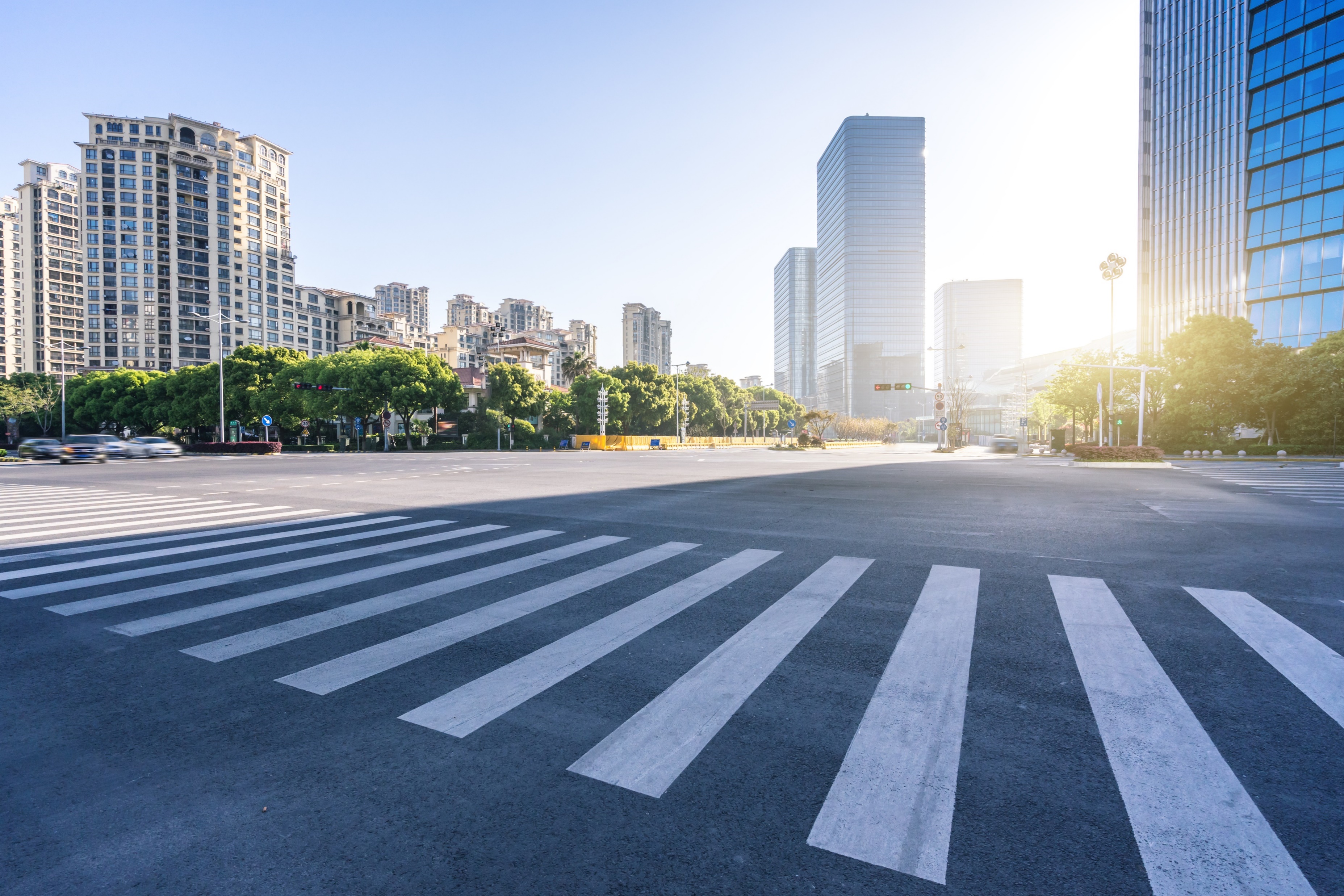 年度工作回顾
请在此输入您对年度工作的具体描述请在此输入您对年度工作的具体描述请在此输入您对年度工作的具体描述
WORK REVIEW
请在此输入您对年度工作的具体描述请在此输入您对年度工作的具体描述请在此输入您对年度工作的具体描述
年度工作业绩情况
年度指标完成情况
单位：万元
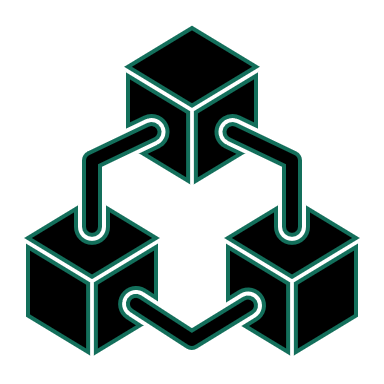 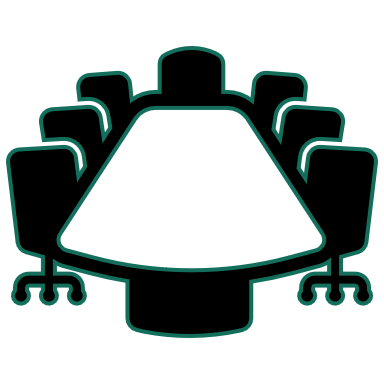 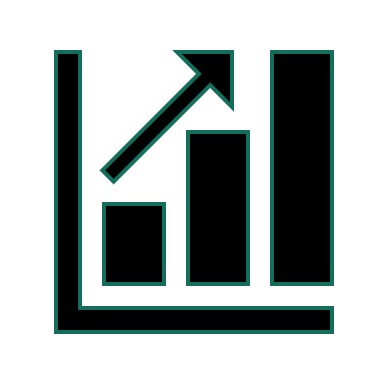 2786
1022
210
196
研发投入
营销投入
营业额
净利润
年度业绩
年度业绩
年度业绩
请在此输入您对年度业绩的陈述请在此输入您对年度业绩的陈述请在此输入您对年度业绩的陈述
请在此输入您对年度业绩的陈述请在此输入您对年度业绩的陈述请在此输入您对年度业绩的陈述
请在此输入您对年度业绩的陈述请在此输入您对年度业绩的陈述请在此输入您对年度业绩的陈述
年度工作回顾
WORK REVIEW
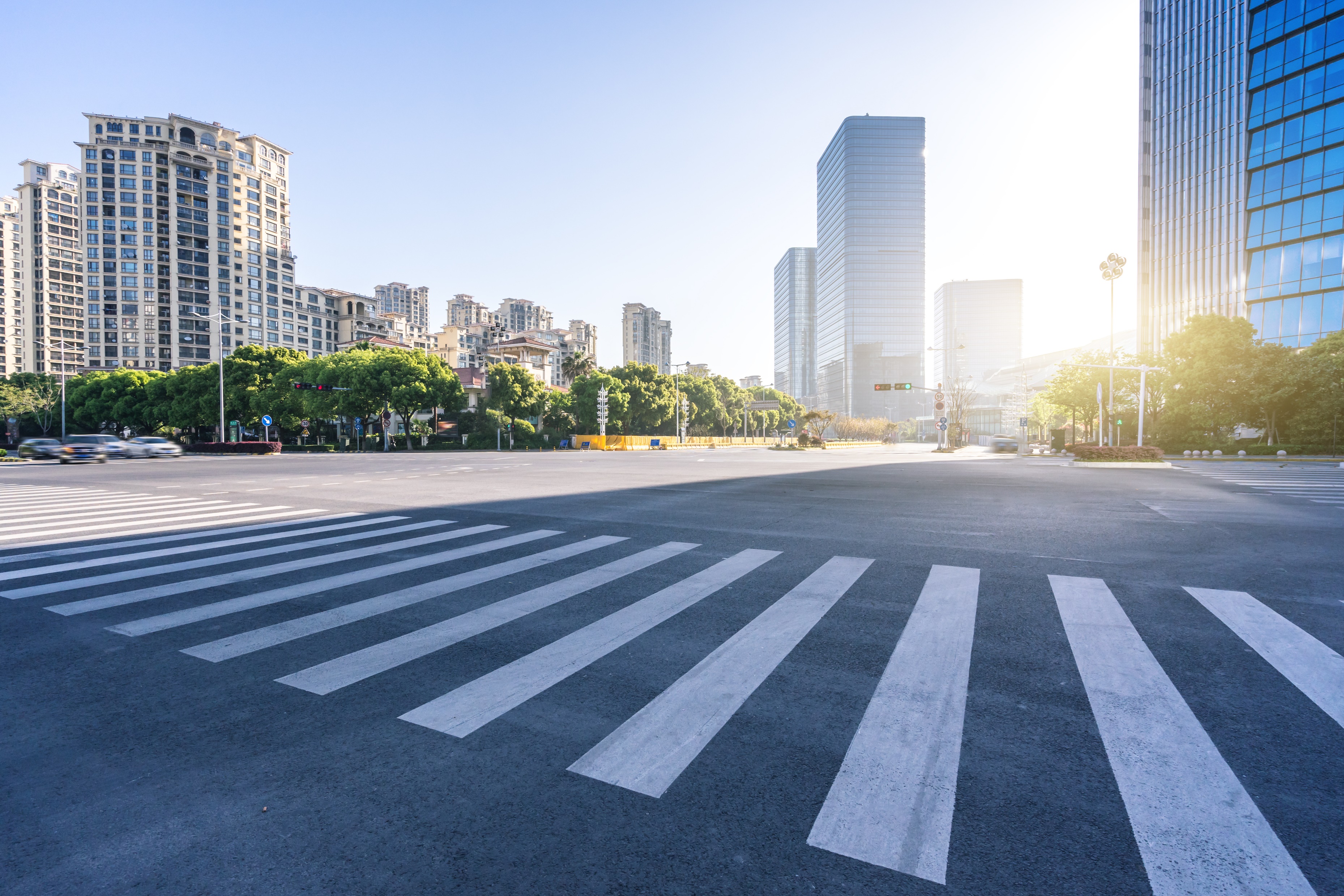 经营业绩稳步提升
请在此输入您对年度业绩的陈述请在此输入您对年度业绩的陈述请在此输入您对年度业绩的陈述请在此输入您对年度业绩的陈述请在此输入您对年度业绩的陈述请在此输入您对年度业绩的陈述请在此输入您对年度业绩的陈述请在此输入您对年度业绩的陈述请在此输入您对年度业绩的陈述
年度工作回顾
WORK REVIEW
产品研发计划有序开展
2021.01
2021.02
2021.03
请在此输入您对月度业绩的陈述
请在此输入您对月度业绩的陈述
请在此输入您对月度业绩的陈述
请在此输入您对产品总体研发情况的描述请在此输入您对产品总体研发情况的描述请在此输入您对产品总体研发情况的描述请在此输入您对产品总体研发情况的描述
年度工作回顾
WORK REVIEW
请在此输入您对月度业绩的陈述
请在此输入您对月度业绩的陈述
请在此输入您对月度业绩的陈述
2021.06
2021.05
2021.04
02
02
02
工作完成情况
本年度已完成三项重点工作，分别是雇主品牌体系的搭建、优秀人才的全面盘点、员工手册的编写与宣贯。
WORK COMPLETION
盈利能力
组织能力
人才储备
请在此输入您对年度业绩的陈述请在此输入您对年度业绩的陈述请在此输入您对年度业绩的陈述
请在此输入您对年度业绩的陈述请在此输入您对年度业绩的陈述请在此输入您对年度业绩的陈述
请在此输入您对年度业绩的陈述请在此输入您对年度业绩的陈述请在此输入您对年度业绩的陈述
工作完成情况
年度工作达成数据
WORK COMPLETION
请在此输入您对工作完成情况的陈述请在此输入您对工作完成情况的陈述请在此输入您对工作完成情况的陈述请在此输入您对工作完成情况的陈述请在此输入您对工作完成情况的陈述请在此输入您对工作完成情况的陈述请在此输入您对工作完成情况的陈述请在此输入您对工作完成情况的陈述
65%
78%
92%
计划指标
计划指标
计划指标
三年计划完成率
请在此输入您对工作完成情况的描述请在此输入您对工作完成情况的描述请在此输入您对工作完成情况的描述请在此输入您对工作完成情况的描述请在此输入您对工作完成情况的描述请在此输入您对工作完成情况的描述请在此输入您对工作完成情况的描述请在此输入您对工作完成情况的描述请在此输入您对工作完成情况的描述请在此输入您对工作完成情况的描述
45%
工作完成情况
WORK COMPLETION
三年计划完成率
重要事项达成
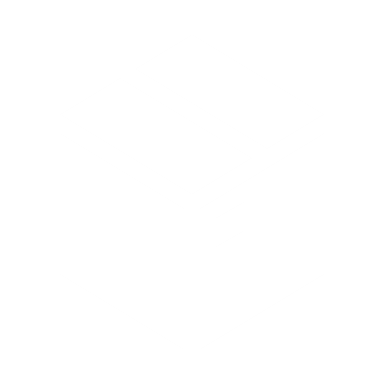 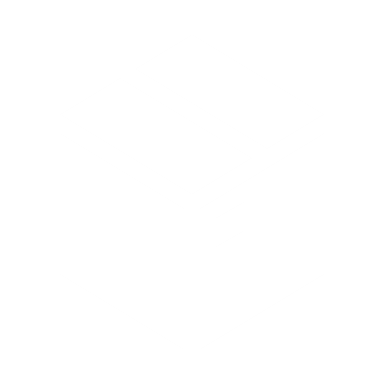 请在此输入您对工作完成情况的描述请在此输入您对工作完成情况的描述请在此输入您对工作完成情况的描述请在此输入您对工作完成情况的描述请在此输入您对工作完成情况的描述
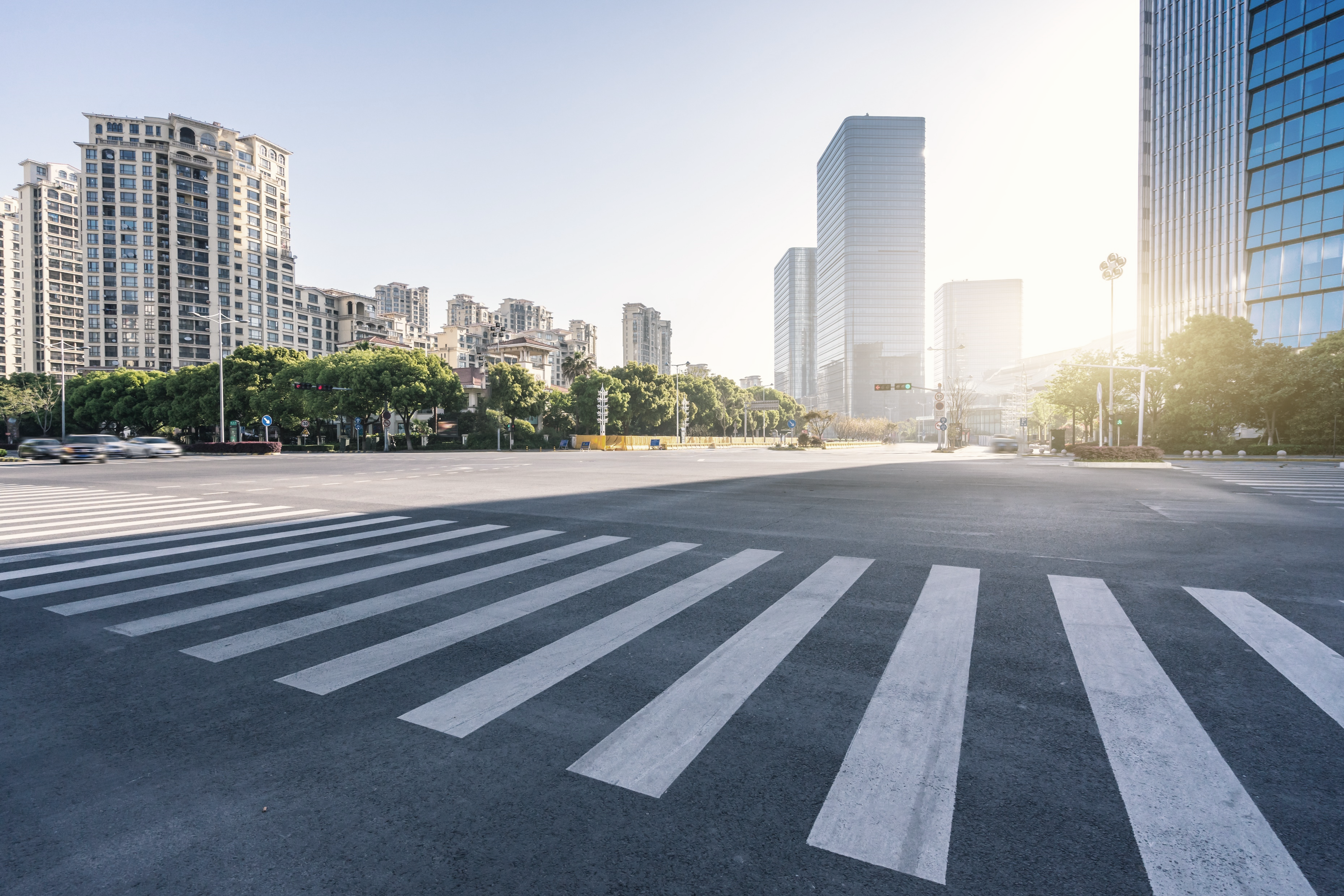 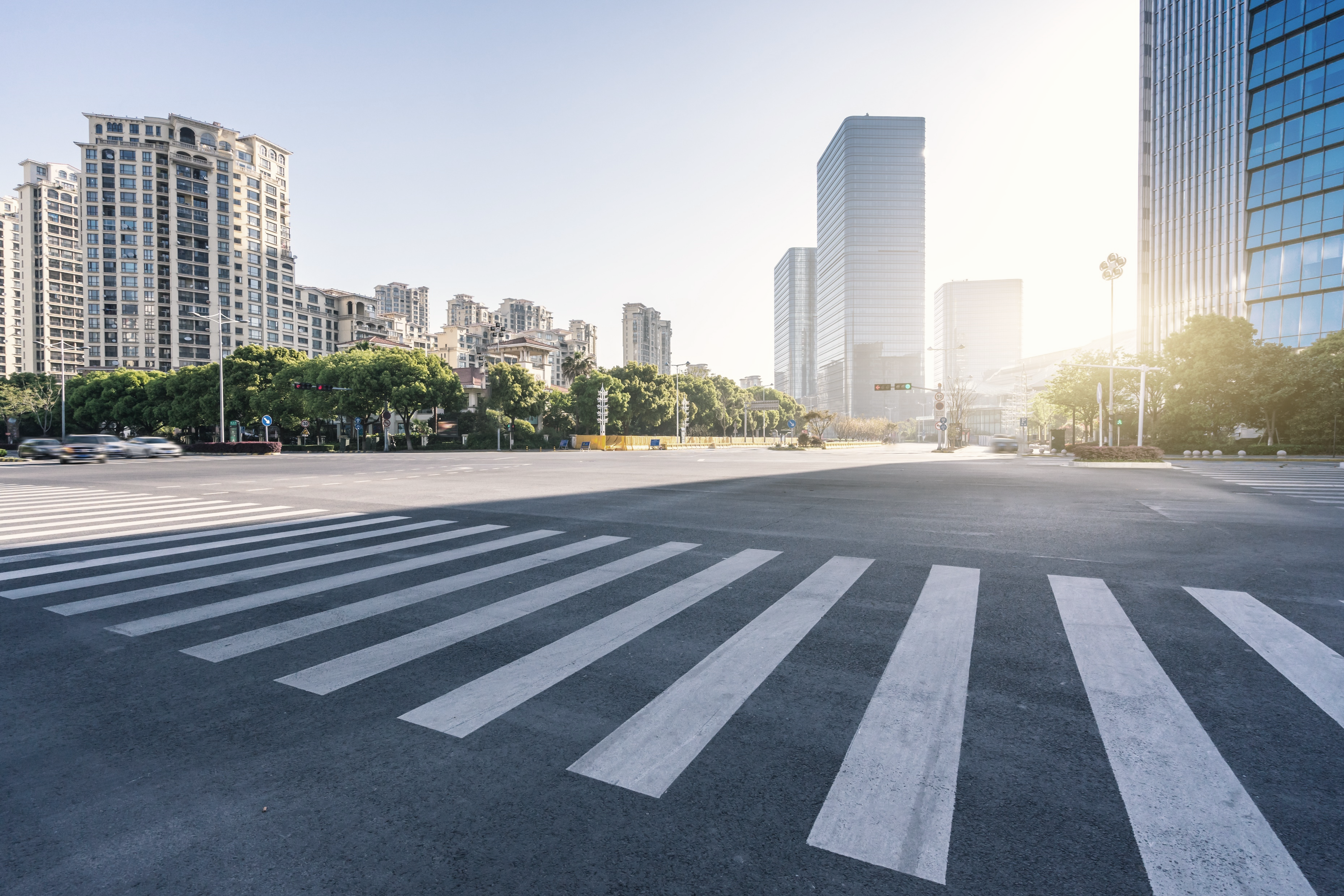 工作完成情况
WORK COMPLETION
重要事项达成
请在此输入您对工作完成情况的描述请在此输入您对工作完成情况的描述请在此输入您对工作完成情况的描述请在此输入您对工作完成情况的描述请在此输入您对工作完成情况的描述
03
03
03
工作总结反思
在过去的一年中，虽然取得了一定的成绩，但尚存在一些不足需要反思和完善。
SUMMARY & REFLECTION
优势
劣势
请在此输入您的内部优势
请在此输入您的内部优势
请在此输入您的内部优势
请在此输入您的内部优势
请在此输入您的外部机遇
请在此输入您的外部机遇
请在此输入您的外部机遇
请在此输入您的外部机遇
请在此输入您的内部劣势
请在此输入您的内部劣势
请在此输入您的内部劣势
请在此输入您的内部劣势
请在此输入您的外部威胁
请在此输入您的外部威胁
请在此输入您的外部威胁
请在此输入您的外部威胁
S
W
工作总结反思
机遇
威胁
SUMMARY & REFLECTION
O
T
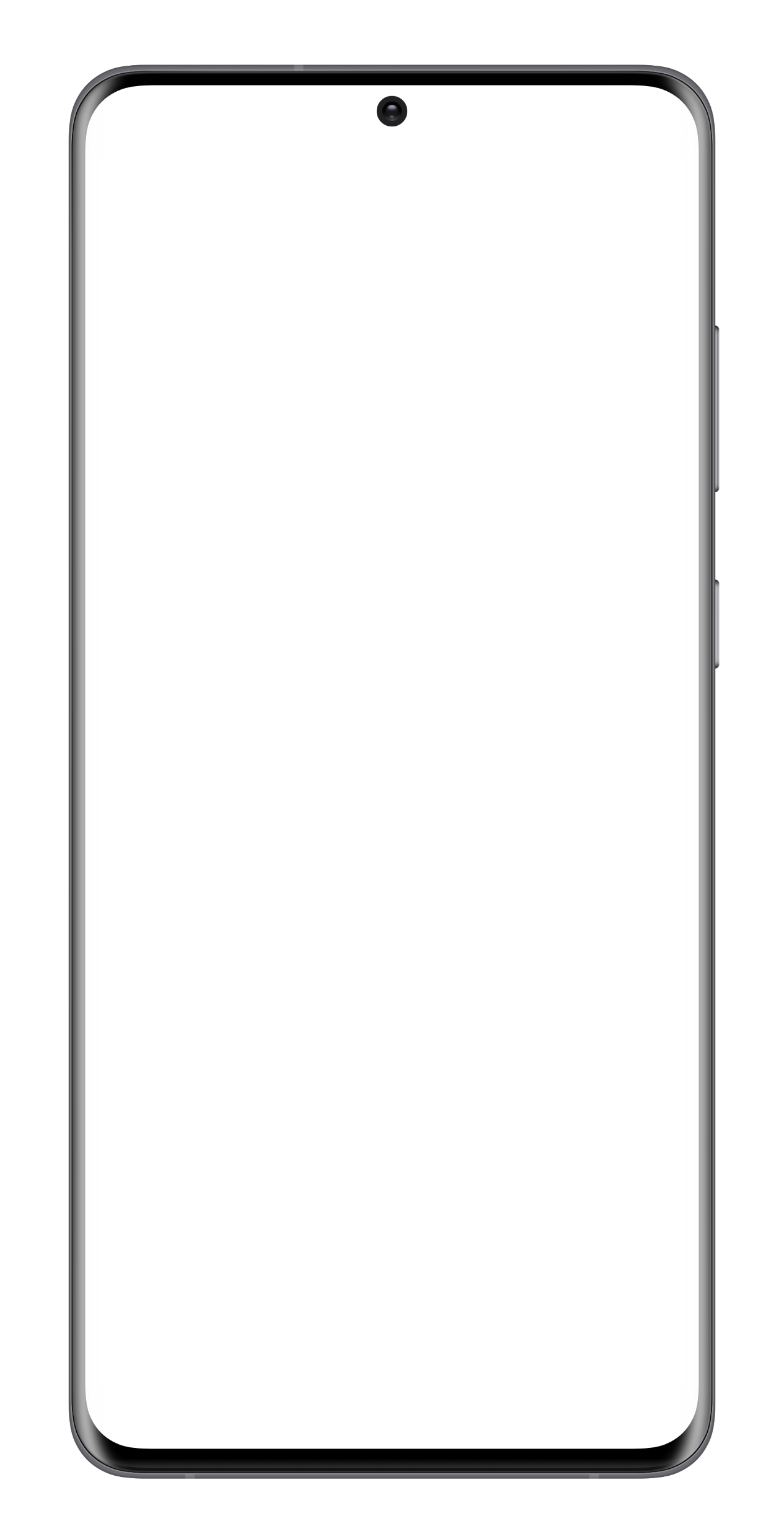 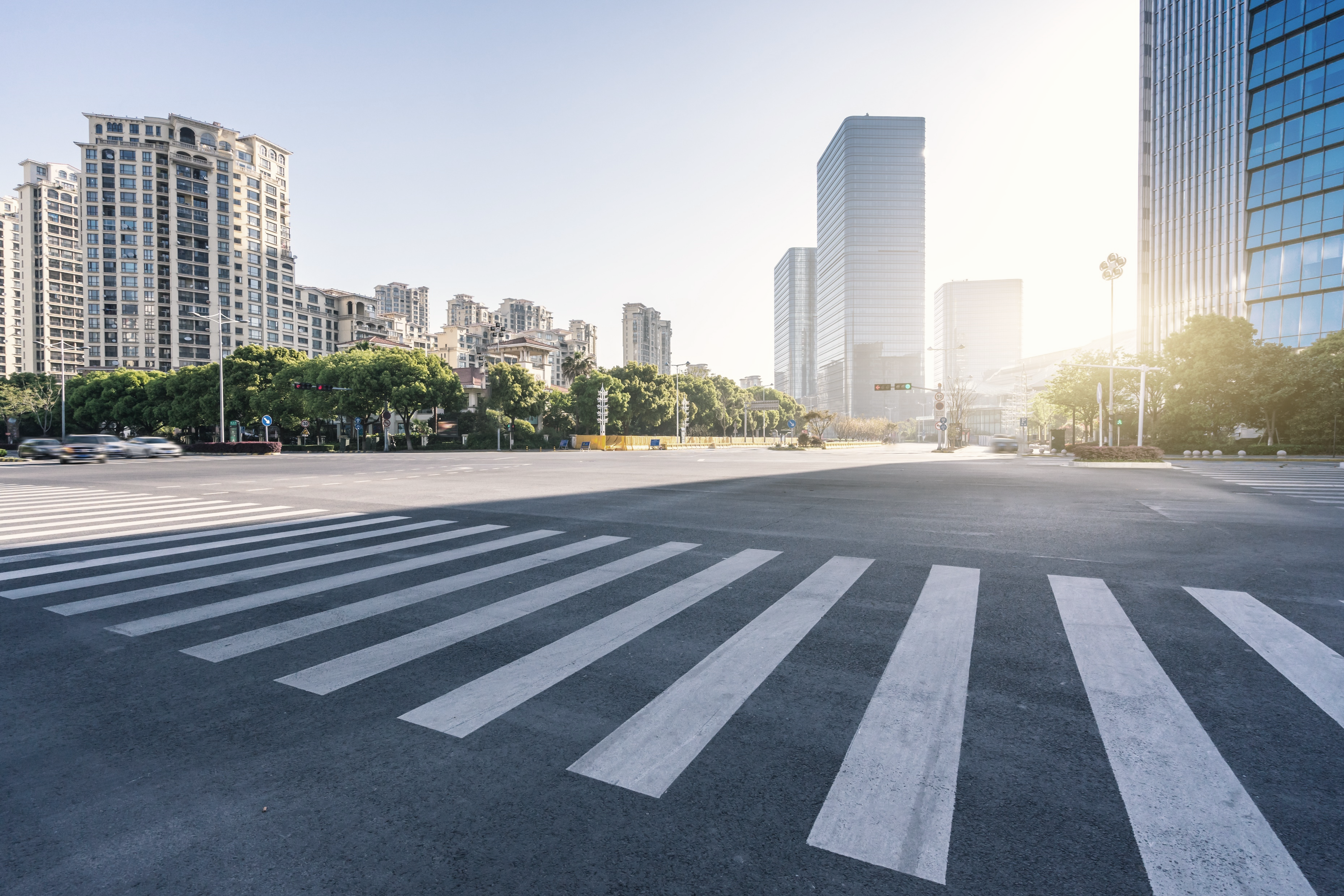 工作总结陈述
工作总结陈述
请在此输入您对工作的总结陈述请在此输入您对工作的总结陈述请在此输入您对工作的总结陈述
请在此输入您对工作的总结陈述请在此输入您对工作的总结陈述请在此输入您对工作的总结陈述
工作总结反思
工作总结陈述
工作总结陈述
SUMMARY & REFLECTION
请在此输入您对工作的总结陈述请在此输入您对工作的总结陈述请在此输入您对工作的总结陈述
请在此输入您对工作的总结陈述请在此输入您对工作的总结陈述请在此输入您对工作的总结陈述
存在问题
改进计划
改进计划
请输入工作存在的问题
请制定具体提升措施
请制定具体提升措施
请输入工作存在的问题
请制定具体提升措施
请制定具体提升措施
请输入工作存在的问题
工作总结反思
请制定具体提升措施
请制定具体提升措施
请输入工作存在的问题
SUMMARY & REFLECTION
请制定具体提升措施
请制定具体提升措施
请输入工作存在的问题
请制定具体提升措施
请制定具体提升措施
请输入工作存在的问题
04
04
04
未来工作计划
计划在未来一年内，从制度、流程、管理体系三个方面理顺管控流程界面，提升整体组织效率。
NEXT 
WORK PLAN
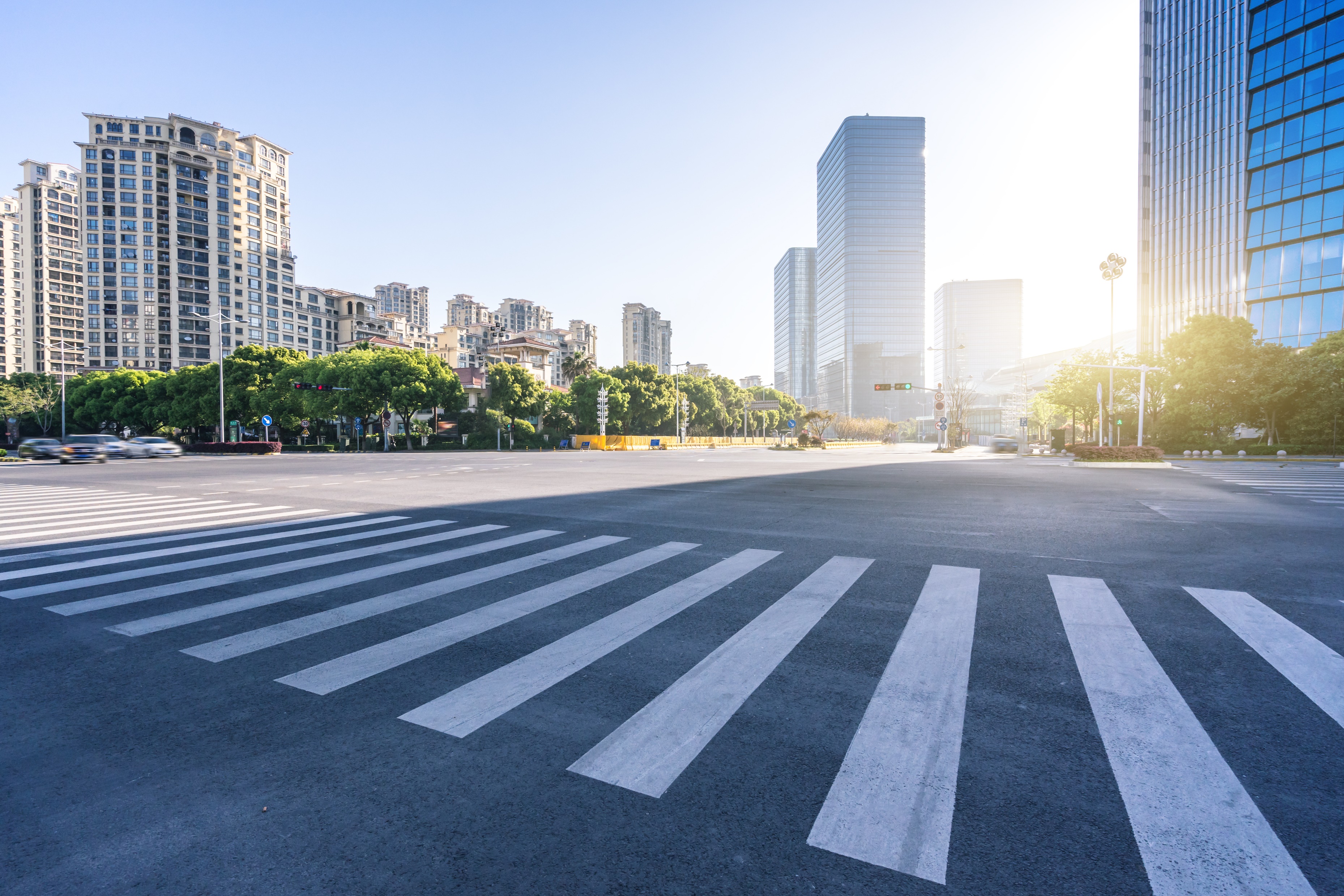 2024
2023
2022
工作计划
2021
请在此输入您的工作计划请在此输入您的工作计划请在此输入您的工作计划请在此输入您的工作计划请在此输入您的工作计划请在此输入
工作计划
请在此输入您的工作计划请在此输入您的工作计划请在此输入您的工作计划请在此输入您的工作计划请在此输入您的工作计划请在此输入
工作计划
工作计划
请在此输入您的工作计划请在此输入您的工作计划请在此输入您的工作计划请在此输入您的工作计划请在此输入您的工作计划请在此输入
请在此输入您的工作计划请在此输入您的工作计划请在此输入您的工作计划请在此输入您的工作计划请在此输入您的工作计划请在此输入
未来工作计划
NEXT WORK PLAN
01
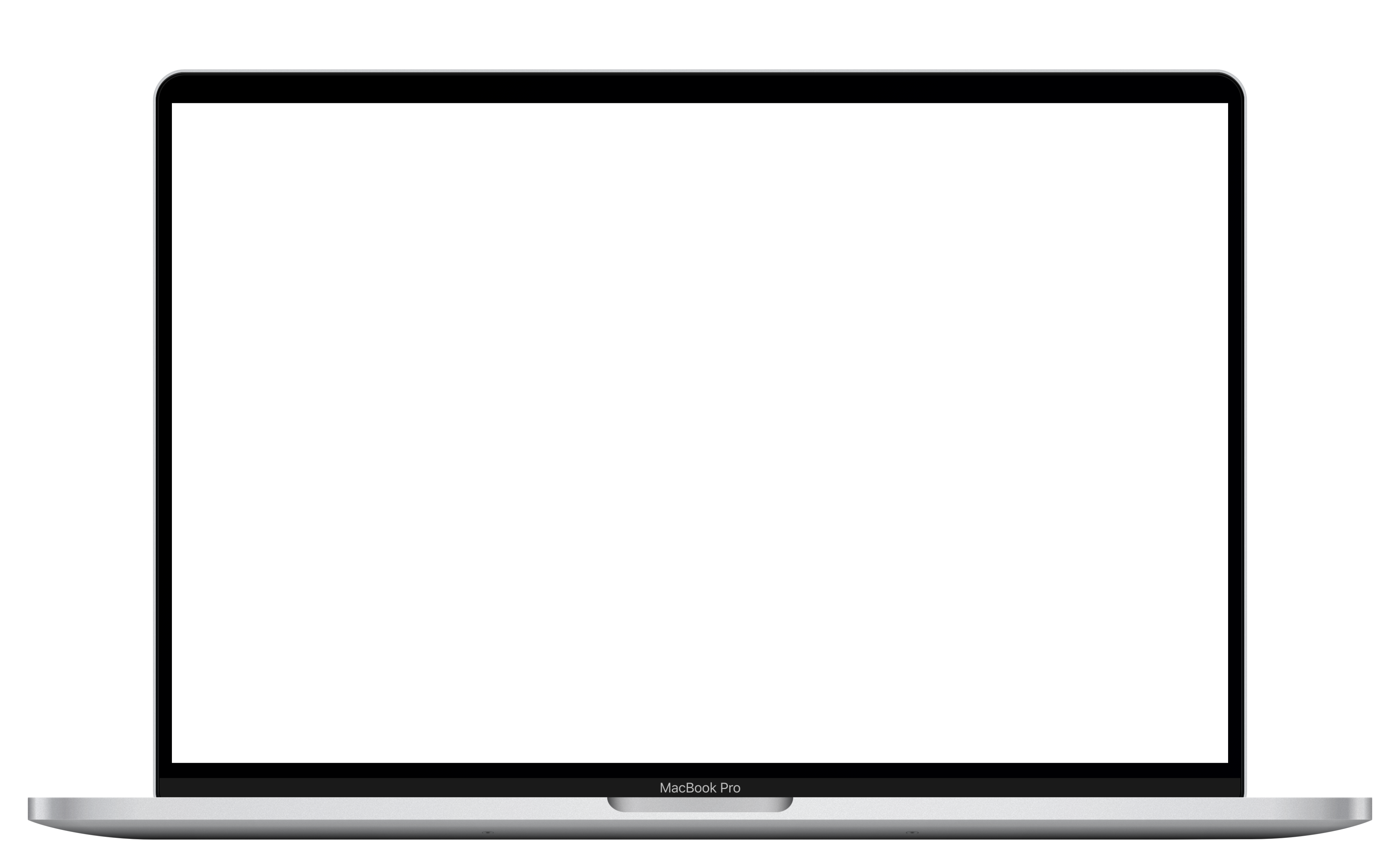 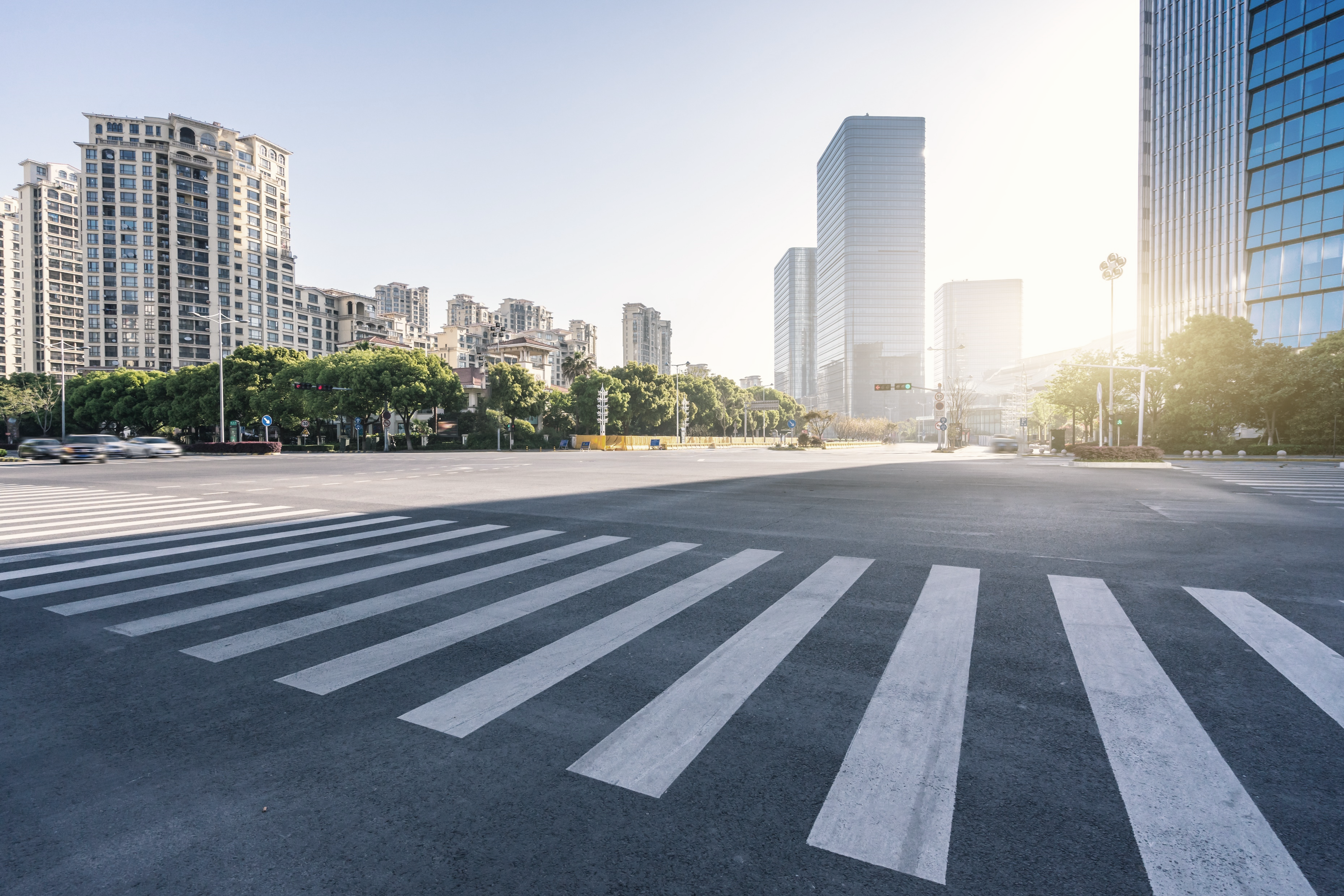 02
未来工作计划
NEXT WORK PLAN
工作计划
工作计划
工作计划
请在此输入您对年度业绩的陈述请在此输入您对年度业绩的陈述请在此输入您对年度业绩的陈述
请在此输入您对年度业绩的陈述请在此输入您对年度业绩的陈述请在此输入您对年度业绩的陈述
请在此输入您对年度业绩的陈述请在此输入您对年度业绩的陈述请在此输入您对年度业绩的陈述
03
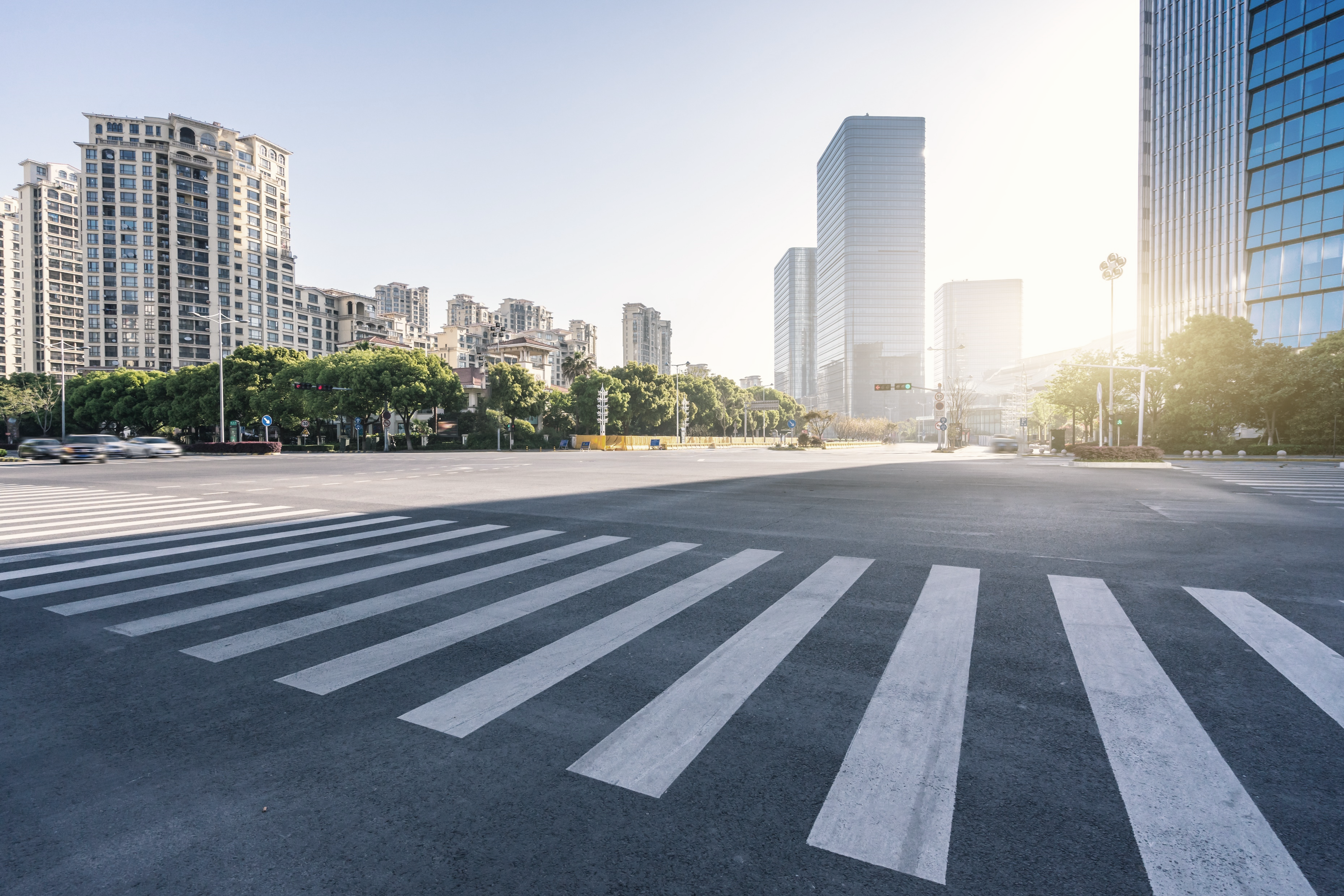 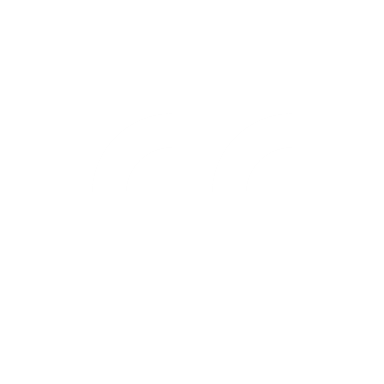 过去已无法改变，但未来可以。
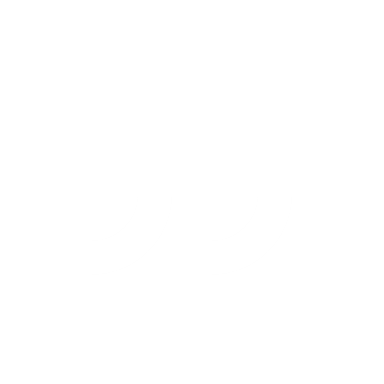 未来工作计划
NEXT WORK PLAN
感谢观看
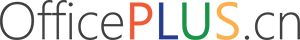 OfficePLUS
20XX年12月31日
OfficePLUS.cn
标注
字体使用


行距

素材

声明



作者
中文  思源宋体CN Heavy   OPPOSans B   OPPOSans R
英文  思源宋体CN Heavy   OPPOSans B   OPPOSans R

标题 1.0
正文 1.2
https://uxms.gaoding.com/

本网站所提供的任何信息内容（包括但不限于 PPT 模板、Word 文档、Excel 图表、图片素材等）均受《中华人民共和国著作权法》、《信息网络传播权保护条例》及其他适用的法律法规的保护，未经权利人书面明确授权，信息内容的任何部分(包括图片或图表)不得被全部或部分的复制、传播、销售，否则将承担法律责任。

枝北